Bringing Istio to Openstack
Mesh expansion across Openstack instances
Tim Swanson/Arvind Somya
Technical Leader
May 24, 2018
Agenda
Introduction of Istio and Service Mesh
Istio+Kubernetes on OpenStack
Expanding the Istio Mesh across Openstack VMs
Istio Mesh Expansion Demo
Future Improvements
References
Q&A
Introduction
What is Istio *
A uniform way to connect, manage, and secure microservices. 
Automatic load balancing for HTTP, gRPC, WebSocket, and TCP traffic.
Fine-grained control of traffic behavior with rich routing rules, retries, failovers, and fault injection.
A pluggable policy layer and configuration API supporting access controls, rate limits and quotas.
Automatic metrics, logs, and traces for all traffic within a cluster, including cluster ingress and egress.
Secure service-to-service authentication with strong identity assertions between services in a cluster.
* Directly from https://istio.io/about/intro.html
[Speaker Notes: Istio is a service mesh framework that provides a uniform way to connect, manage, and secure microservices.

Istio provides several features to microservices in the mesh:
Automatic multi-protocol load-balancing
Multi-protocol traffic controls like service endpoint aware traffic routing, circuit breaking, and fault-injection
Pluggable policy layer and configuration API
Automatic logging and metrics for microservice traffic
Security between all microservices in the mesh]
What is a Service Mesh
Infrastructure layer for service-to-service communication
A mesh of proxies
Proxies injected as sidecars
Supports numerous protocols (HTTP 1/2, gRPC, TCP, UDP)
Can inspect API transactions at Layer 7 or layer 3/4. 
Intelligent routing rules can be applied between endpoints
Web      UI
Billing  DB
Accounts
DB
Business Logic
API
API
API
API
Proxy
Gateway/ Ingress
Proxy
Proxy
Proxy
External
Requests
Proxy
Istio’s Multicluster enhancement allows cloud boundaries anywhere in above mesh
5
[Speaker Notes: Mesh of proxies

The APIs between the microservices are front ended by a proxy

Control plane for the Proxies

Envoy is the proxy 

Sidecar injected 

Secure and intelligent routing]
Istio Architecture Source: https://istio.io/docs/concepts/what-is-istio/overview.html
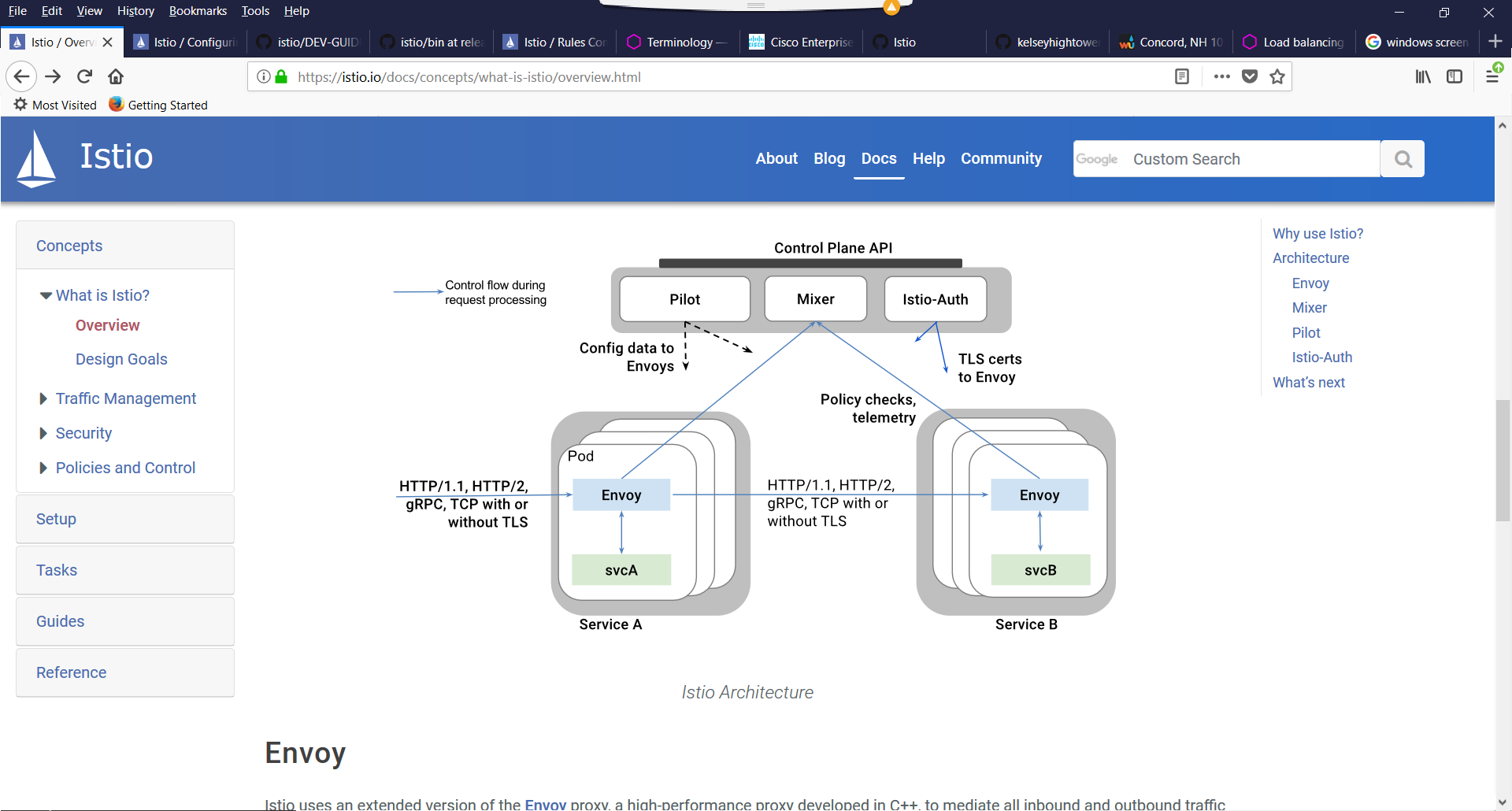 [Speaker Notes: Figure borrowed from Istio.io – would encourage you to go 

A bit dated 

Pilot provide mesh topology and routing rules to the proxy

Mixer provides Telemetry collection 

Mixer advanced policy and security checks, especially on server side of the API

Istio Auth -> Istio-citadel

Provides the Certs to Envoy for both Istio control plane communication & communication between the microservices]
Istio Components:
Envoy – a proxy injected in every application Pod (as a sidecar)
Envoy is a separate open source project in the CNCF
Pilot – Serves as a control plane for the proxies to configure them and provide them their routing rules
Citadel (previously istio-auth) – Propagates certificates and keys to all the pods to secure both control plane and app exchanges 
Mixer – Provides telemetry collection as well as sophisticated receive side policy checks.
7
API
Auth sends TLS 
Certificates to all
Envoys.
Pilot transmits
Config data to
all Envoys
Control Plane
Pilot
Mixer
Auth
Mixer enforces policy
And gathers telemetry 
from all envoys
Productpage
Reviews
Ratings
Productpage
Reviews
Ratings
Envoy
Productpage
Envoy
Reviews
Envoy
Ratings
Bookinfo Application
© 2018 Cisco and/or its affiliates. All rights reserved.
8
Bookinfo Application Microservice Architecture
V1 = No stars
V2 = Black stars V3 = Red stars
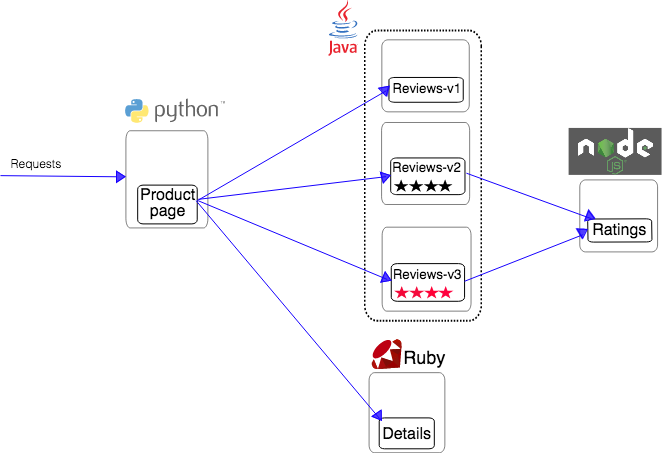 [Speaker Notes: Using bookinfo – Istio sample app

Blue on prem 

Tan on GKE 

Explain stars]
Kubernetes on Openstack
Openstack
API
Create
K8s cluster
k8s Admin
[Speaker Notes: How do we use Kubernetes on OpenStack?  The idea is similar to other public cloud kubernetes solutions.  The kubernetes Admin creates a k8s cluster via openstack APIs (or an installer that uses openstack APIs, ie. kubeanywhere).]
Openstack
API
Use K8s cluster
k8s User
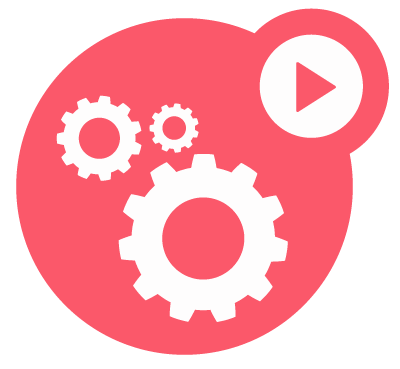 Masters
Minions
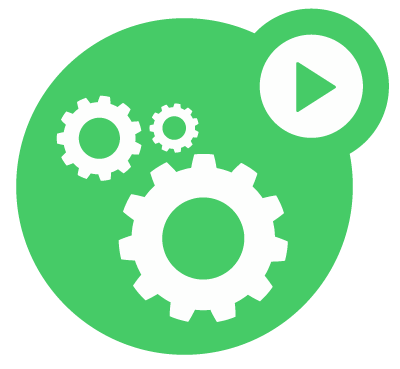 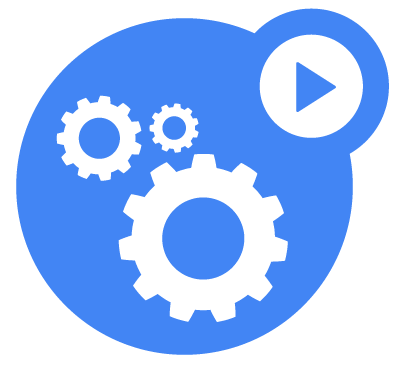 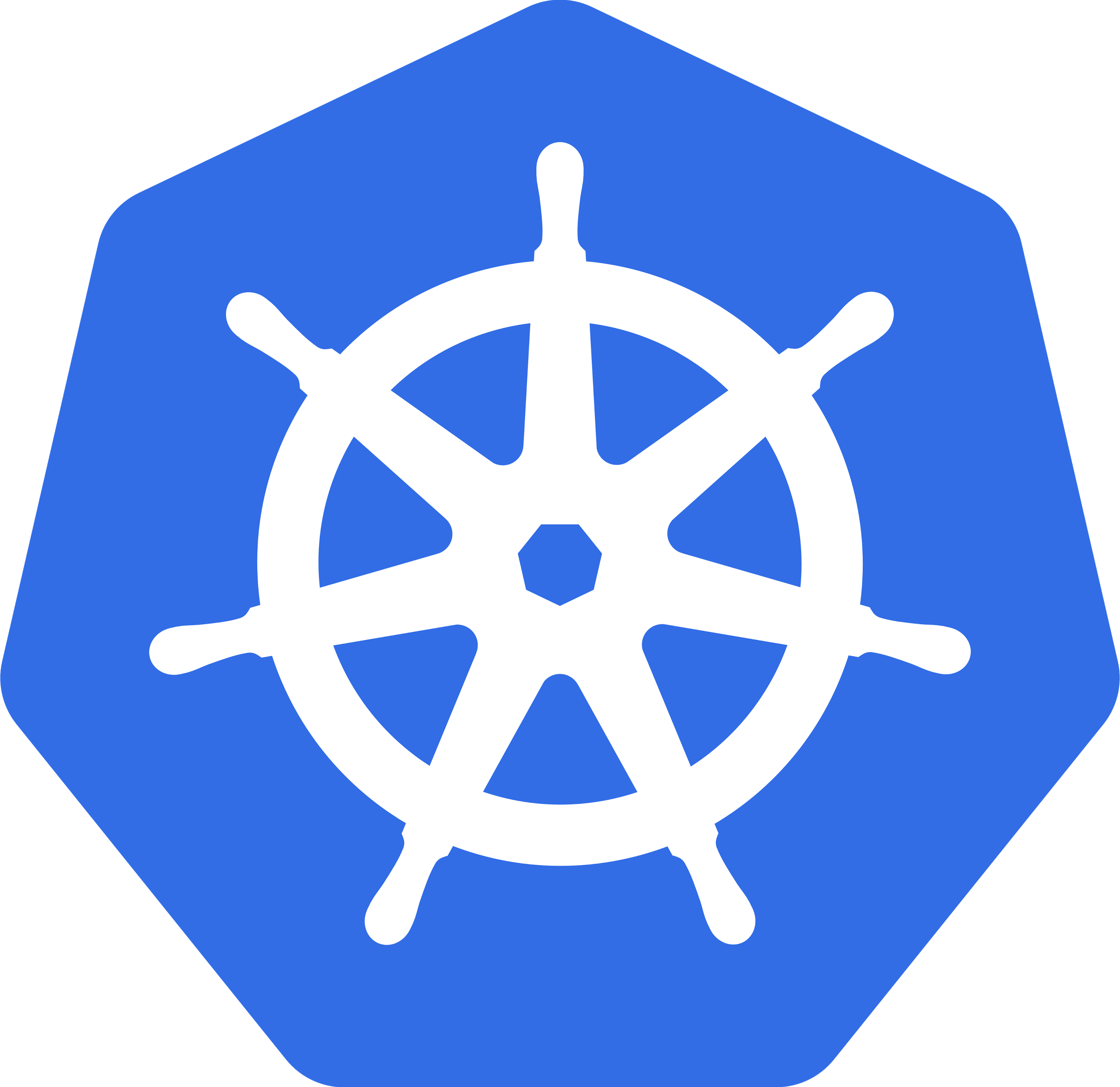 K8s cluster
[Speaker Notes: The k8s cluster is created and then, ideally, the kubernetes user just interacts with the kubernetes cluster directly via k8s APIs.]
Kubernetes Openstack Cloud Provider
Performs Openstack API operations based on kubernetes events
Main Scenario:
K8s loadbalancer service is created
Openstack LBaaS loadbalancer created and endpoints are setup
Istio Ingress Depends on Kubernetes LoadBalancer
13
[Speaker Notes: Certain kubernetes events may have corresponding actions at the cloud infrastructure level to support the desired functionality.  Kubernetes defines an architectural component called “cloud-providers” which performs actions on the cloud infrastructure APIs during events in kubernetes.  The Openstack cloud-provider is integrated in the kubernetes control-plane.  

The main scenario pertaining to istio integration with openstack is the openstack cloud-provider’s support for implementing kubernetes loadbalancer objects.  The openstack cloud-provider can use the openstack LBaaS API to create loadbalancers and add/remove VIP endpoints corresponding to kubernetes loadbalancer service types.

The canonical deployment of istio-ingress relies on a k8s loadbalancer type service.]
apiVersion: v1
kind: Service
metadata:
  name: istio-ingress
  namespace: istio-system
  labels:
    istio: ingress
spec:
  type: LoadBalancer
...
  selector:
    istio: ingress
Neutron 
Router
Load
Balancer
K8s Service VIP
Create
Service VIP LB endpoints
Openstack
Cloud provider
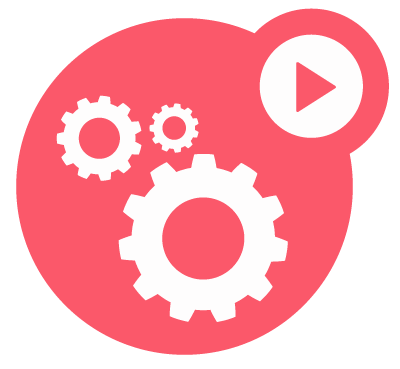 Masters
Minions
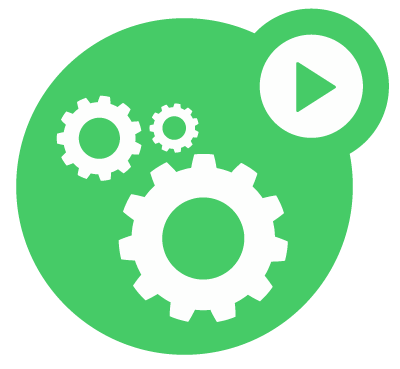 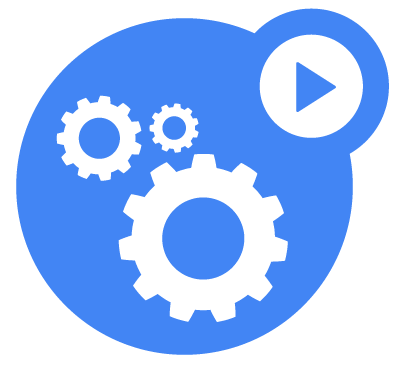 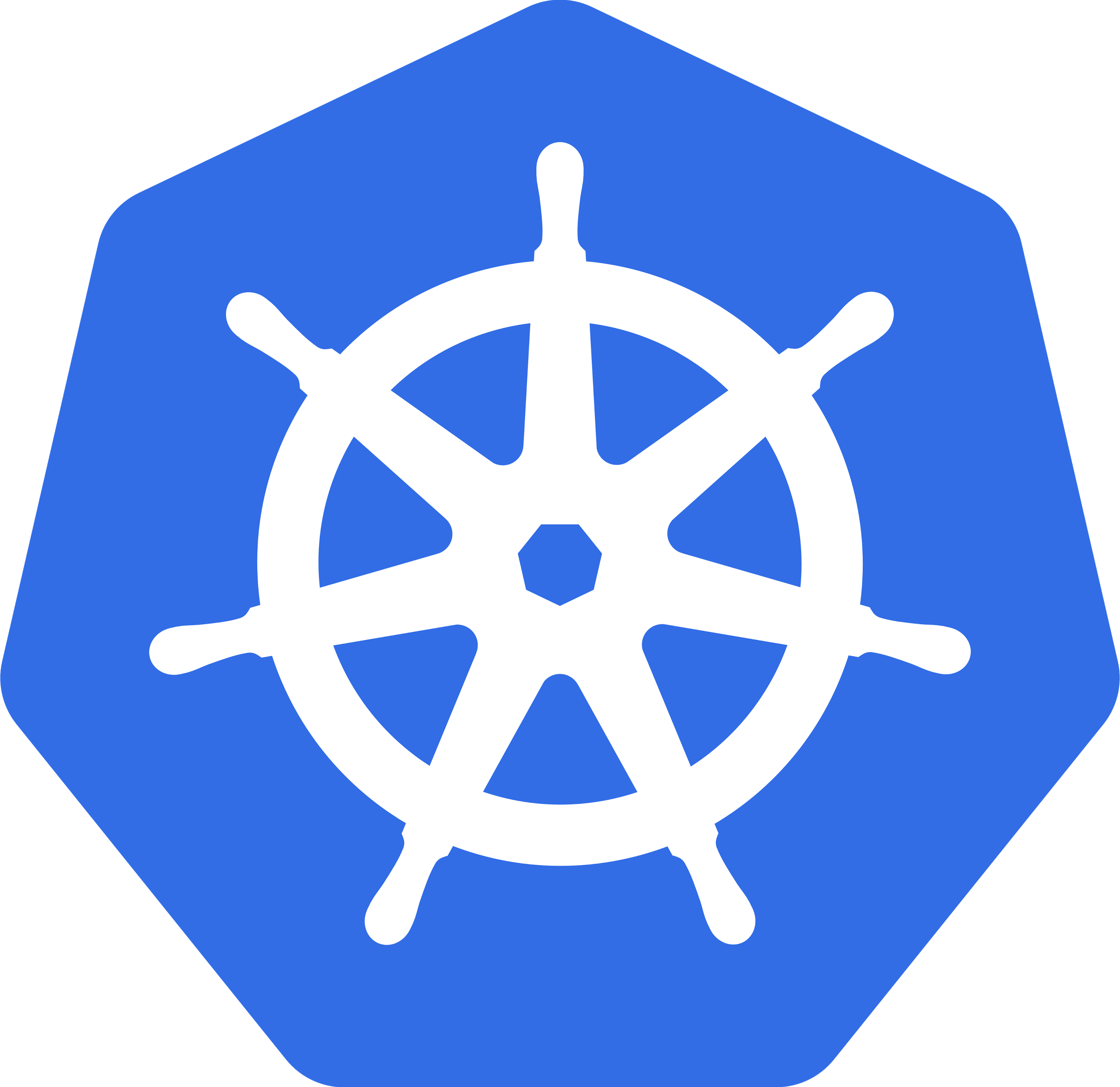 K8s cluster
[Speaker Notes: The openstack cloud-provider is built into the kubernetes control plane and configured by the kubernetes installer. (e.g. Magnum)

The Openstack cloud-provider creates neutron loadbalancers on k8s service type = LoadBalancer setup.

Istio Ingress is implemented behind a k8s Loadbalancer type service]
LoadBalancers Created for 2 k8s LB Services
Created by Kubernetes’ Openstack Cloud Provider
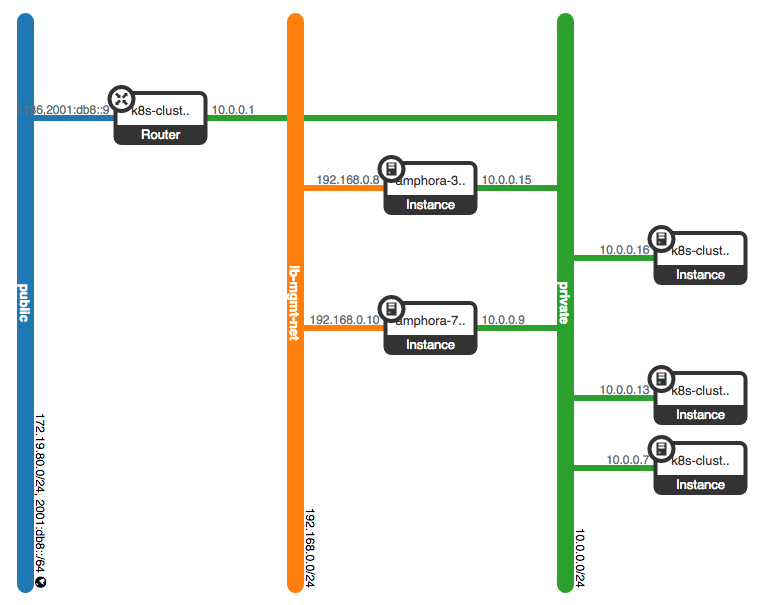 Hosting 2 k8s services of type “LoadBalancer”
LoadBalancer
VMs
K8s cluster
VMs
[Speaker Notes: This is the network topology view for a deployment of k8s with the openstack cloud provider setup to create openstack loadbalancers.  

The images shows 2 Octavia loadbalancer VMs created by the k8s cloud provider when 2 k8s services of type loadbalancer.

Octavia implements loadbalancers created by neutron as haproxy VMs (amphora)]
Each Nodes’ Pod CIDR Routes Needed
Neutron 
Router
Openstack
Cloud provider
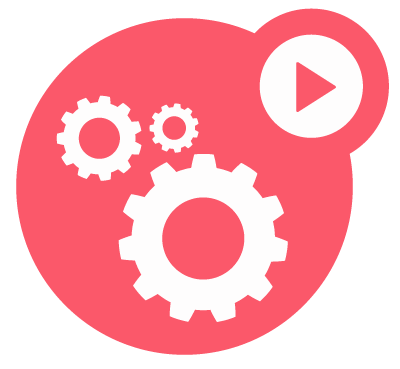 Node 1 router
Node 2 router
Masters
Minions
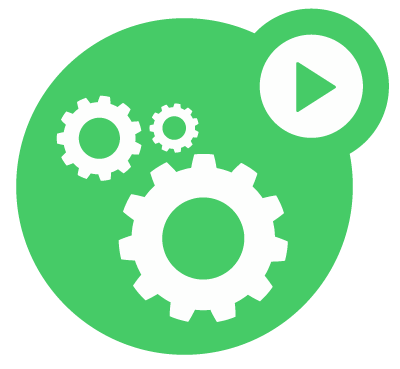 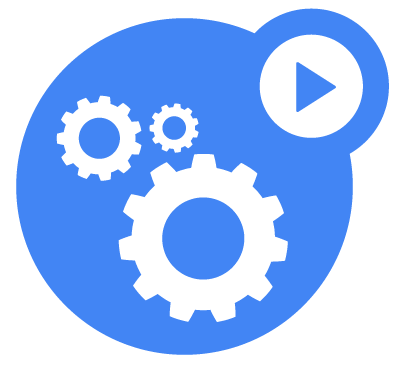 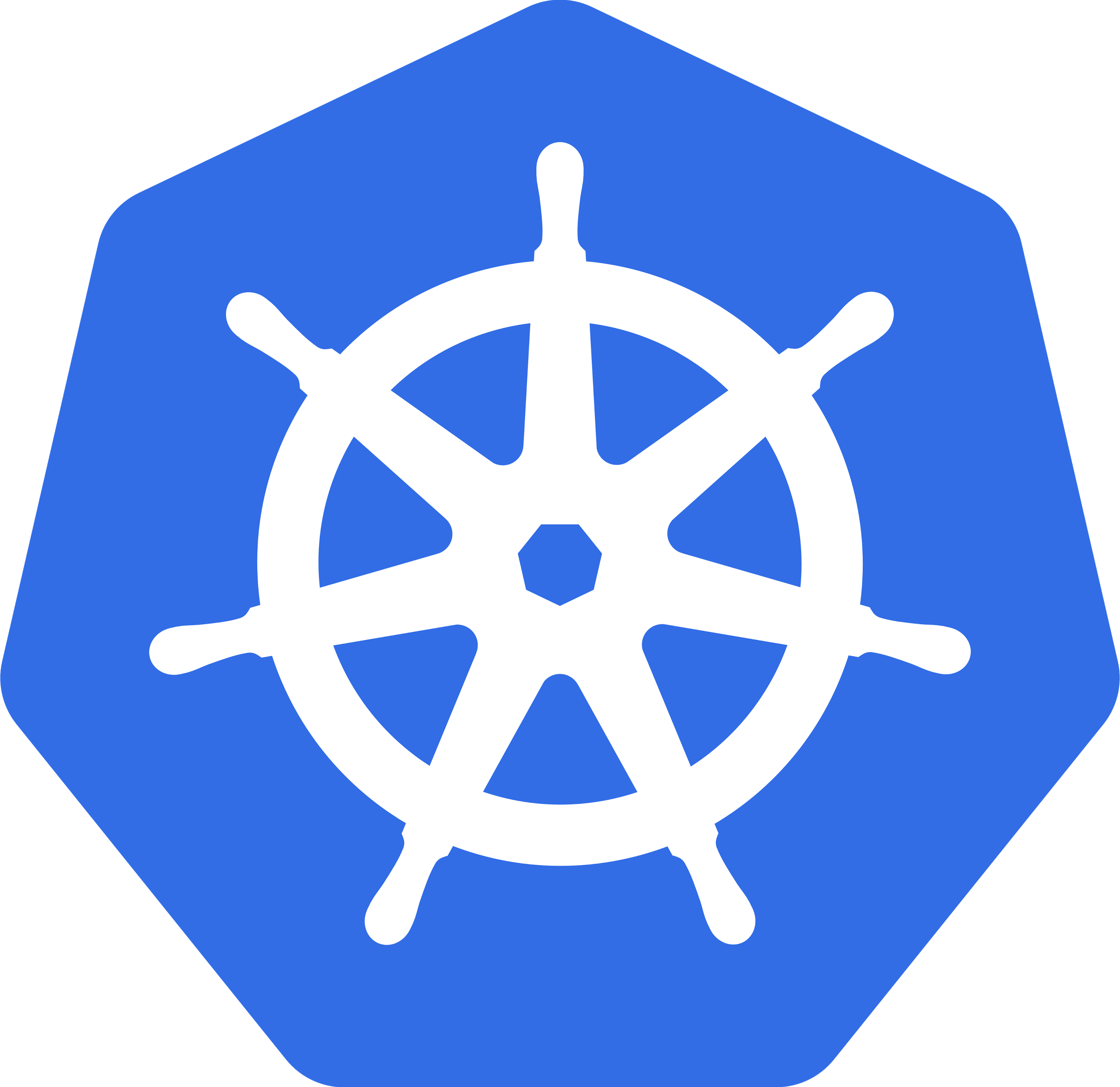 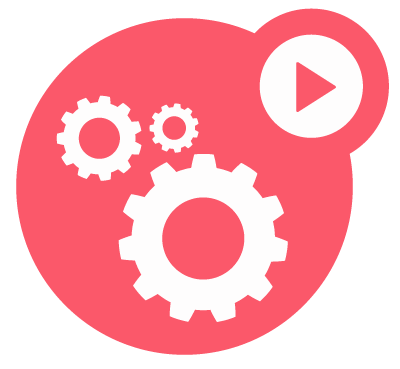 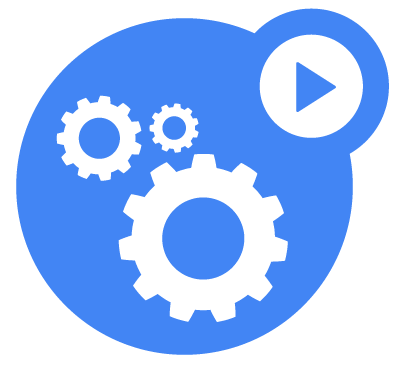 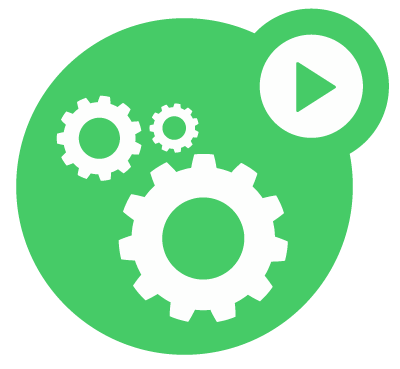 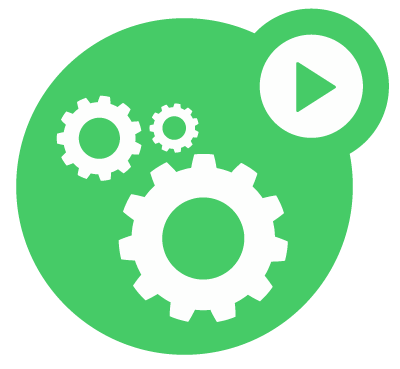 K8s cluster
[Speaker Notes: To enable Pod to Pod communication per node Pod CIDR routes are needed at the Minion Host level.  This is taken care of by the CNI

For Pod to VM communication the Neutron router also needs a route to each Node’s Pod CIDR with next-hop as the Node address.]
Neutron 
Router
Pod CIDR Routes (extraroutes)
CNI plugin
Openstack
Cloud provider
Pod CIDR Routes
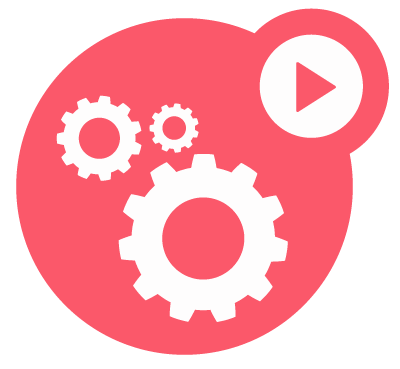 Node 1 router
Node 2 router
Masters
Minions
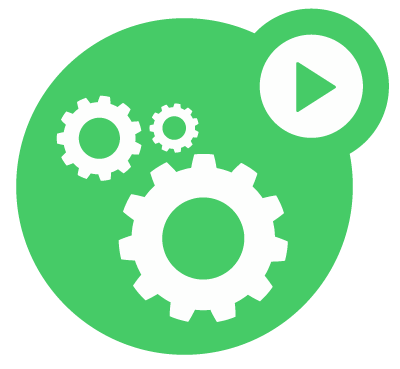 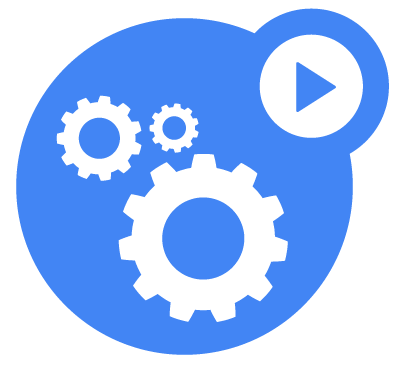 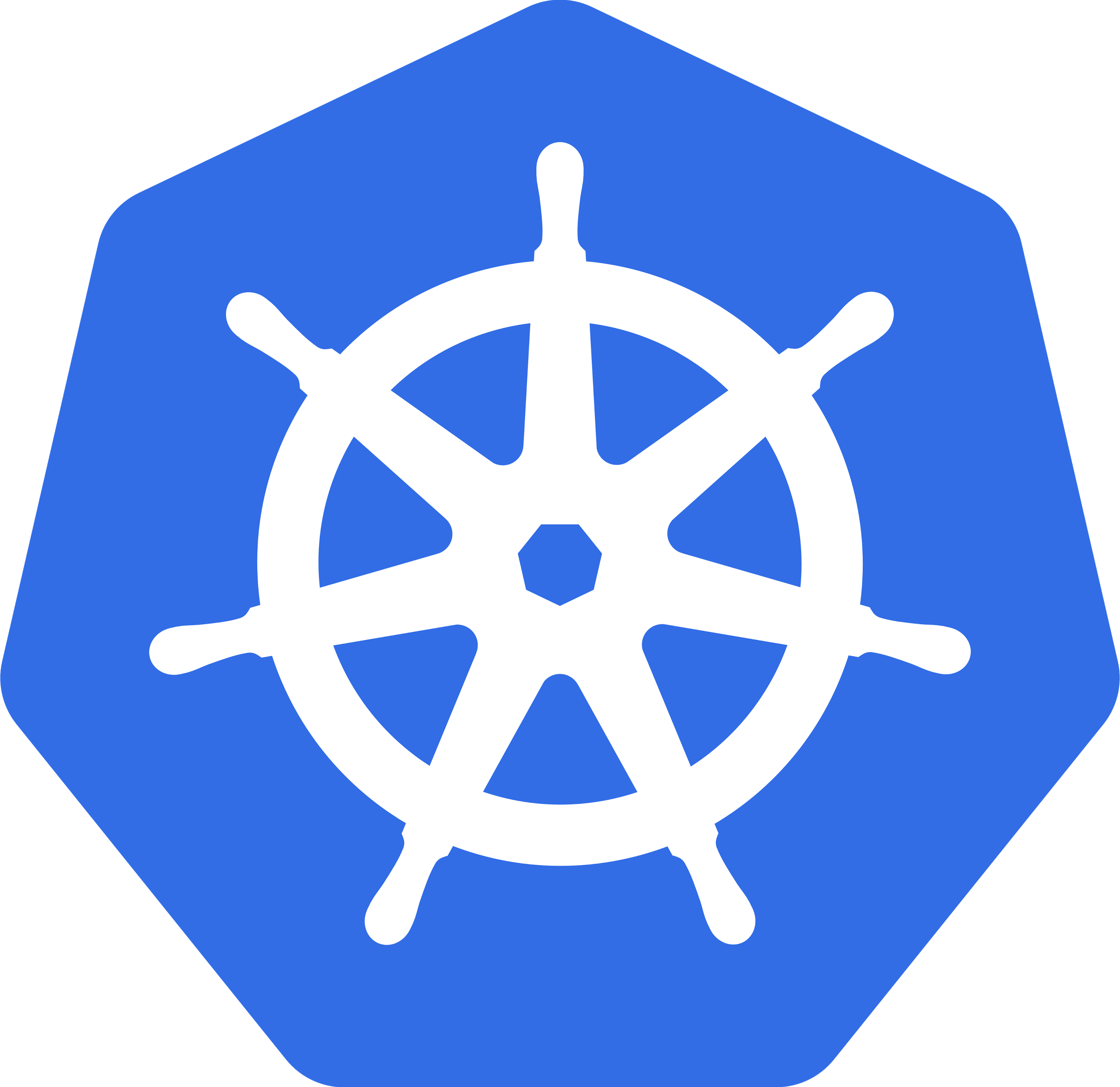 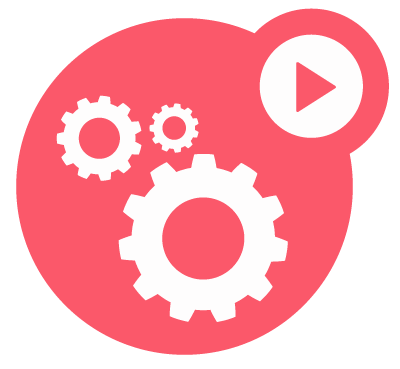 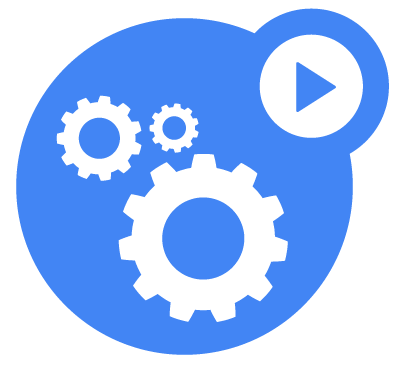 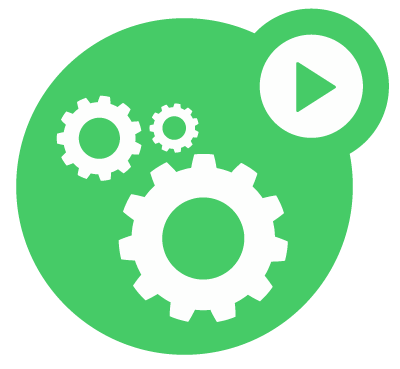 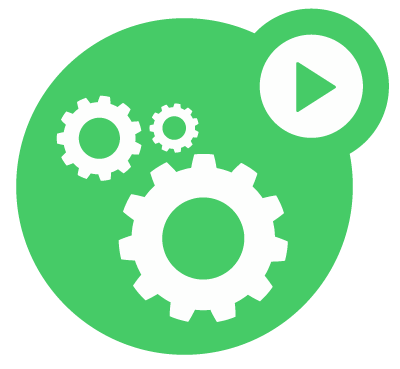 K8s cluster
[Speaker Notes: Kubernetes Node level routes are added by CNI plugin

Openstack Cloud Provider can add Pod CIDR routes to Neutron router]
VM to Pods through Router
Neutron 
Router
Openstack
Cloud provider
Pod CIDR Routes
App
VM
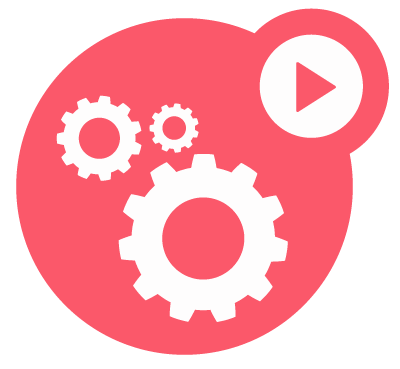 Node 1 router
Node 2 router
Masters
Minions
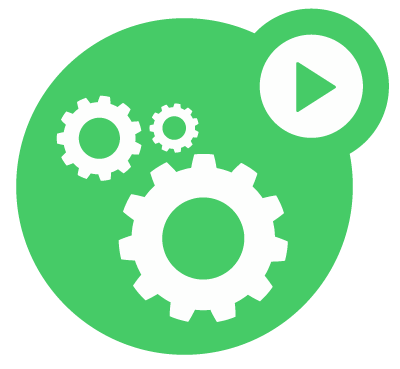 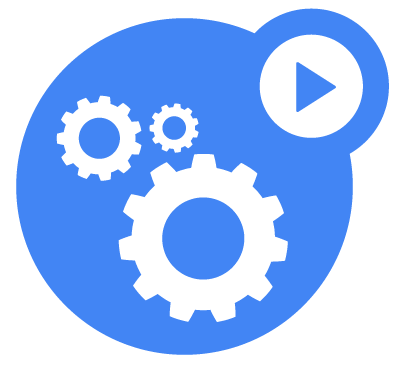 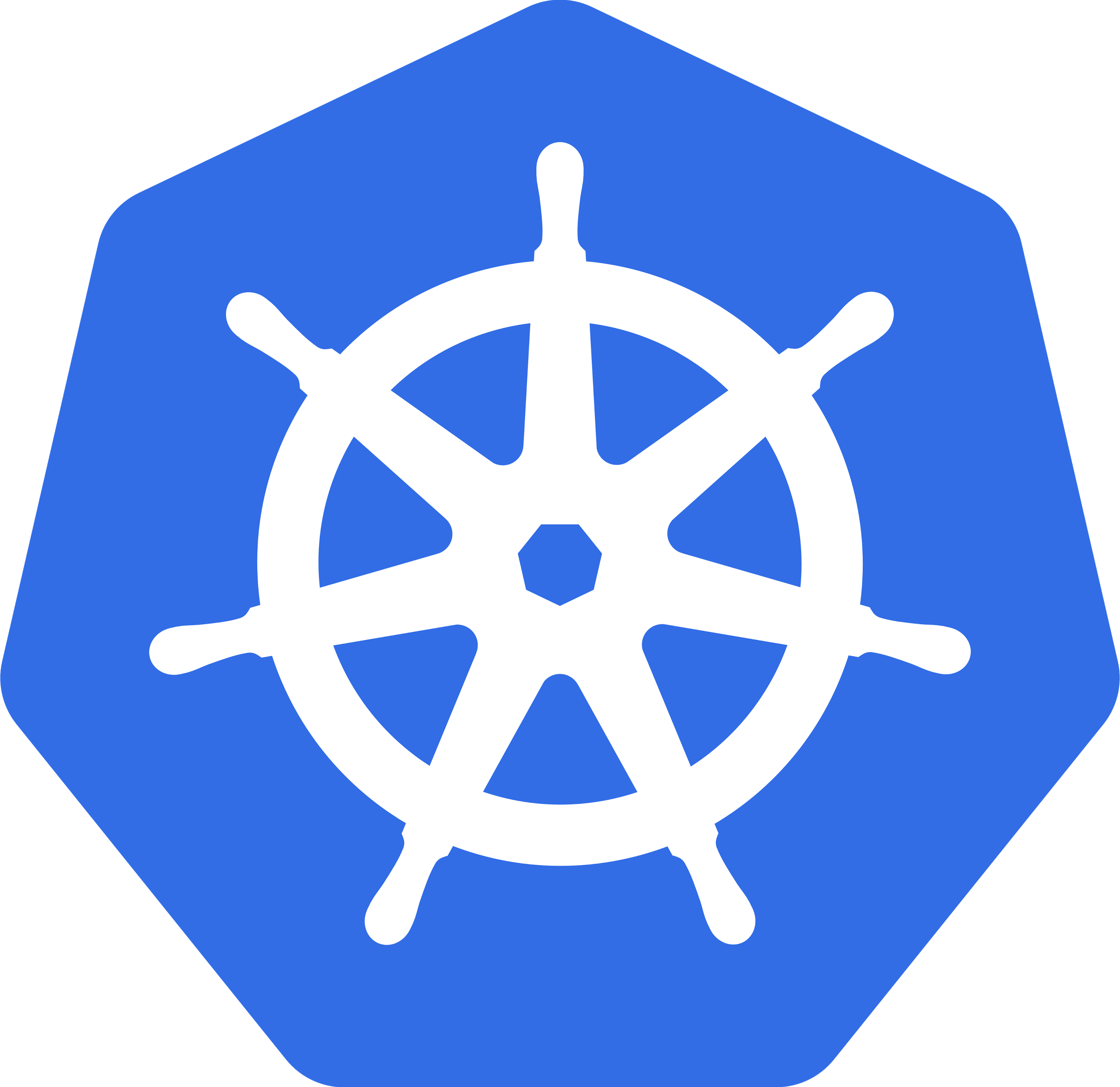 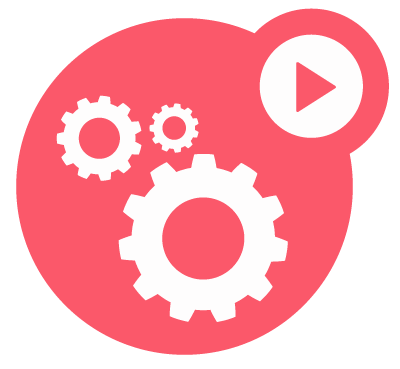 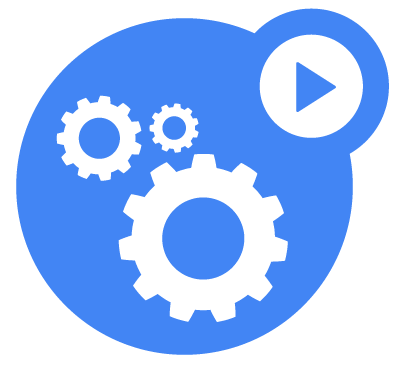 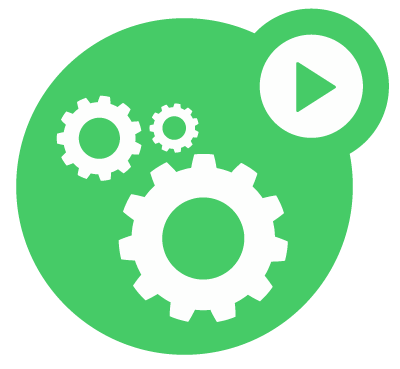 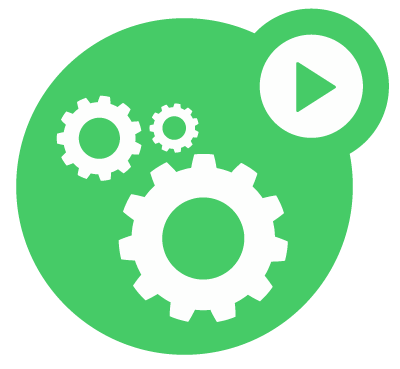 K8s cluster
[Speaker Notes: Kubernetes Node level routes are added by CNI plugin

Openstack Cloud Provider can add Pod CIDR routes to Neutron router]
Installing Kubernetes and Istio on Openstack
© 2018 Cisco and/or its affiliates. All rights reserved.
19
apiVersion: v1
kind: Service
metadata:
  name: istio-ingress
  namespace: istio-system
  labels:
    istio: ingress
spec:
  type: LoadBalancer
...
  selector:
    istio: ingress
Neutron 
Router
Load
Balancer
K8s Service VIP
Create
Service VIP LB endpoints
Openstack
Cloud provider
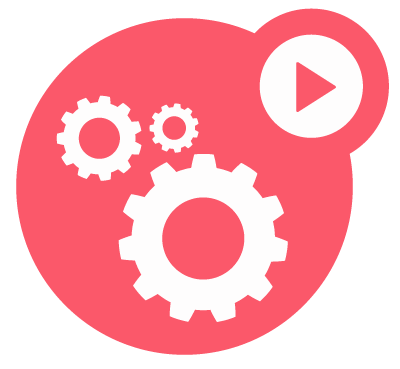 Masters
Minions
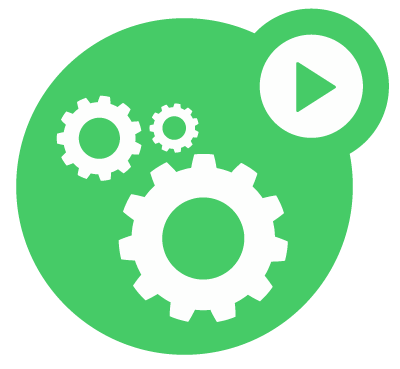 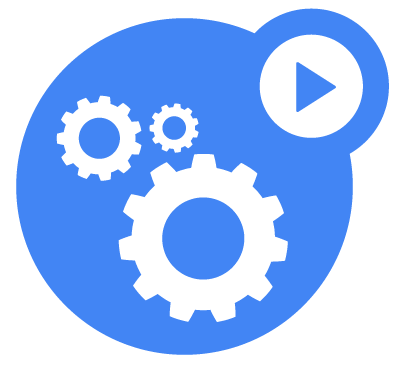 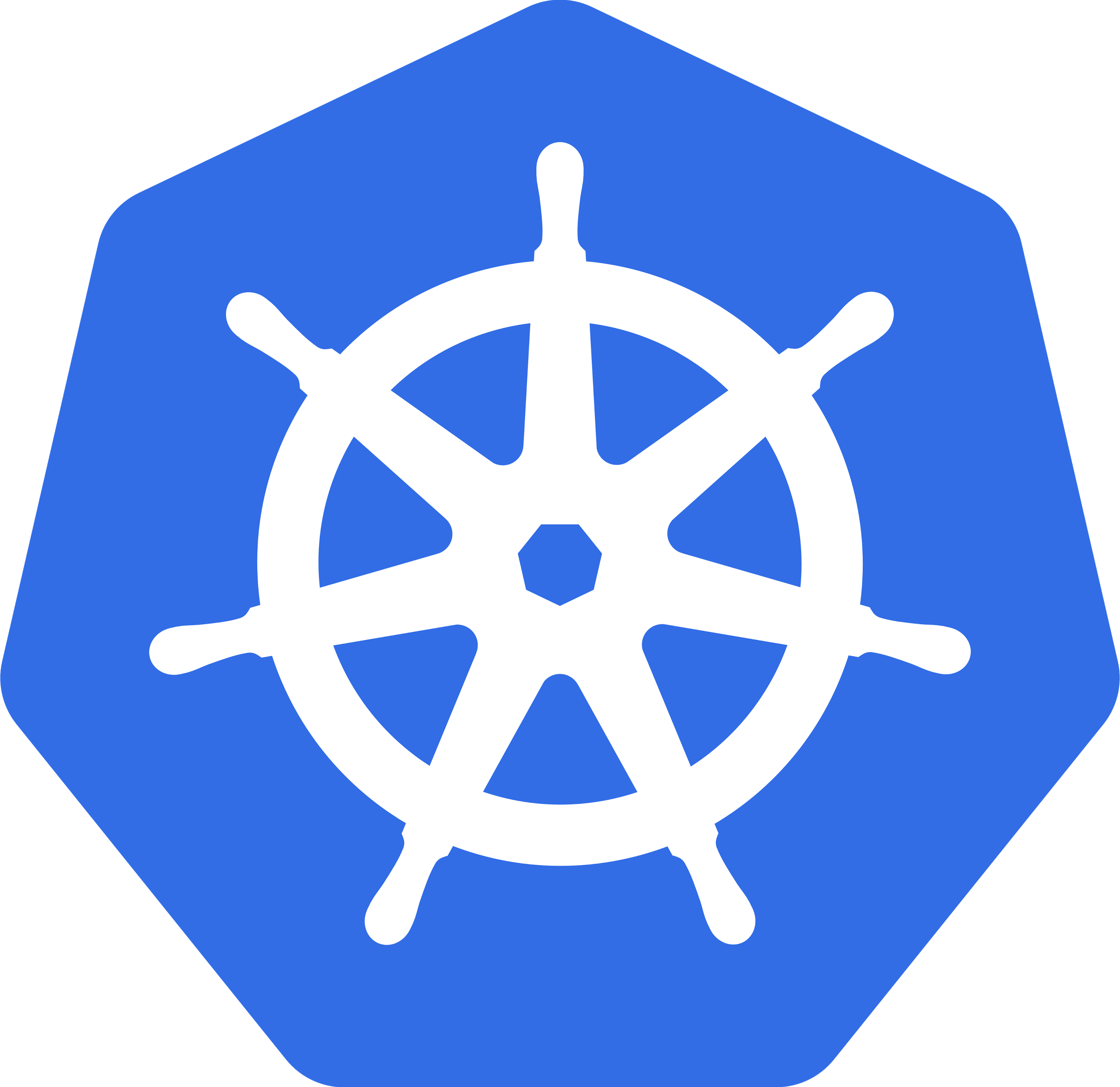 K8s cluster
[Speaker Notes: The openstack cloud-provider is built into the kubernetes control plane and configured by the kubernetes installer. (e.g. Magnum)

The Openstack cloud-provider creates neutron loadbalancers on k8s service type = LoadBalancer setup.

Istio Ingress is implemented behind a k8s Loadbalancer type service]
Expanding the Istio mesh across Openstack VMs
© 2018 Cisco and/or its affiliates. All rights reserved.
21
Why expand the mesh?
A lot of enterprise workloads still run in VMs
Containerization of apps might not be possible due to resource constraints
Enterprises are concerned about security in some cases
Vast infrastructure investments in virtualization already
Benefits of deploying apps on a mesh
Transition to a container only infrastructure
© 2018 Cisco and/or its affiliates. All rights reserved.
22
What this demo does
Spin up Bookinfo, Istio's sample application, on the Kubernetes cluster with all services in containers
Migrate the backend to a MySql container
Start an instance on Openstack
Provision the VM to join the Istio Mesh
Move the backend from a containerized MySql to a VM based MySql instance using Istio
© 2018 Cisco and/or its affiliates. All rights reserved.
23
Modify route rule to drain all traffic from Reviews and send 100% to Reviews v3
Create new route rule to send 80% of the traffic to Reviews v3
Create Reviews v3 pod
Create bookinfo basic pods
Default route rules split queries among all versions of a service
Deploy the Ratings v2 pod
Apply route rules to route all queries to Ratings v2
Productpage
Reviews
Ratings
Productpage
Reviews
Ratings
50%
Envoy
Productpage
Envoy
Reviews
Ratings
Envoy
20%
80%
50%
100%
Reviews
Ratings
Reviews
Ratings
Envoy
Reviews
v3
Ratings
v2
Envoy
Bookinfo Application
© 2018 Cisco and/or its affiliates. All rights reserved.
24
The MySql backend service will be replaced by an Openstack MySql VM
Apply route rules to route all traffic to the MySql backed Ratings pod
Deploy the Ratings v2 MySql Pod
Delete the MySql backend service
Productpage
Productpage
Ratings
Productpage
Productpage
Ratings
Envoy
MySql
Envoy
Productpage
Ratings
v2 MySql
Envoy
Reviews
Ratings
Reviews
Ratings
Envoy
Reviews
v3
Envoy
Ratings
v2
Bookinfo Application
© 2018 Cisco and/or its affiliates. All rights reserved.
25
Register the Openstack VM as the MySql backend in Istio
Spin up an Openstack VM with MySql configured for the Bookinfo backend
Productpage
Reviews
Ratings
Productpage
Reviews
Ratings
Envoy
Envoy
Productpage
Reviews
v3
Envoy
Ratings
v2 MySql
Envoy
MySql VM
Openstack
Bookinfo Application
© 2018 Cisco and/or its affiliates. All rights reserved.
26
Demo
What needs to be supplied to the VM
The VM needs to be able to talk to the Istio service and Pod endpoints. This can be achieved using a netplugin like Calico to redistribute routes.
The VM needs the Kubernetes secrets in order to communicate to the Kubernetes services and pods
The VM should be able to discover services on the Kubernetes cluster. We can do this via either a DNS relay, Dnsmasq or static entries in the host file. Using a DNS relay pointing to the Kubernetes DNS would be the ideal solution as this will protect the connections in cases of container restart and moves.
© 2018 Cisco and/or its affiliates. All rights reserved.
28
Future work
Better integration with major cloud providers AWS, GCE, Openstack etc. There isn’t an easy and native way to extend the Istio service mesh to conventional VM based clouds. So, we have to use hacky ways like bash scripts to extend the mesh. It would be ideal to have the ability to define service meshes per tenant/project and have VM’s electively join using a single toggle.
K8s/Istio should be able to treat the VM endpoint as another version of a service to help seamlessly transition service to and from a VM (currently we have to delete local services to replace). This might be fixed with 0.8 release of Istio.
© 2018 Cisco and/or its affiliates. All rights reserved.
29
References:
Istio Docs: https://istio.io/docs/
Istio Integrating VMs: https://istio.io/docs/guides/integrating-vms.html
Istio on OpenStack Magnum Example: https://tiswanso.github.io/istio/istio_on_magnum.html
Kubernetes OpenStack Cloud Provider: https://kubernetes.io/docs/concepts/cluster-administration/cloud-providers/
30
Questions/Comments?